«Технология Л.В.Свирской «ПЛАН-ДЕЛО-АНАЛИЗ»»
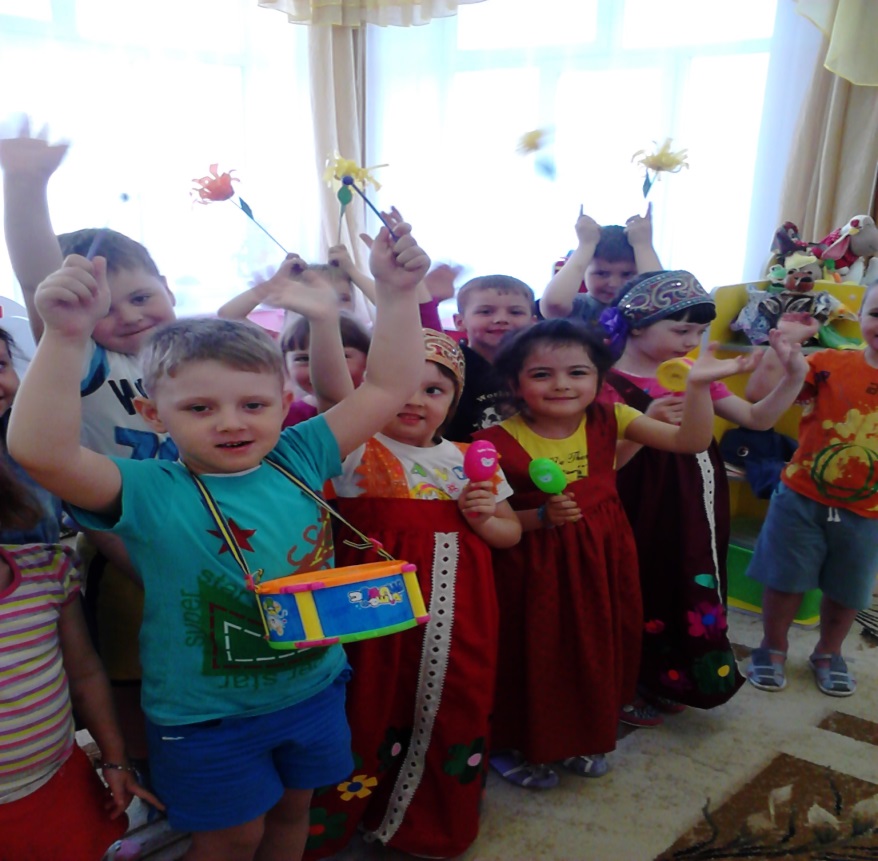 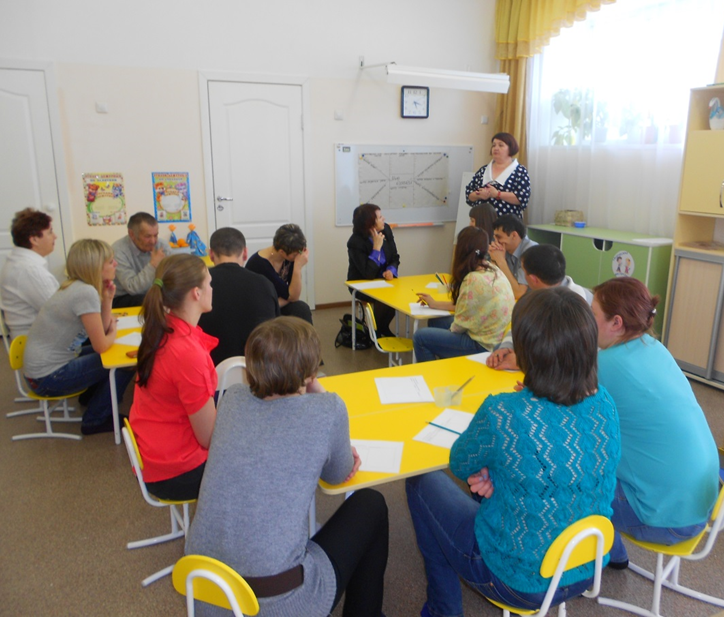 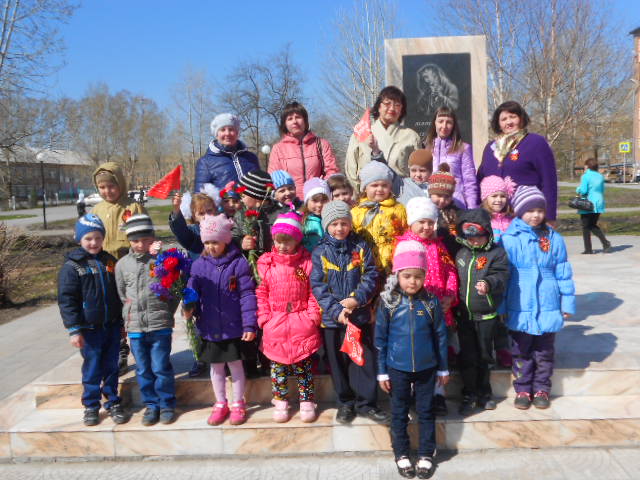 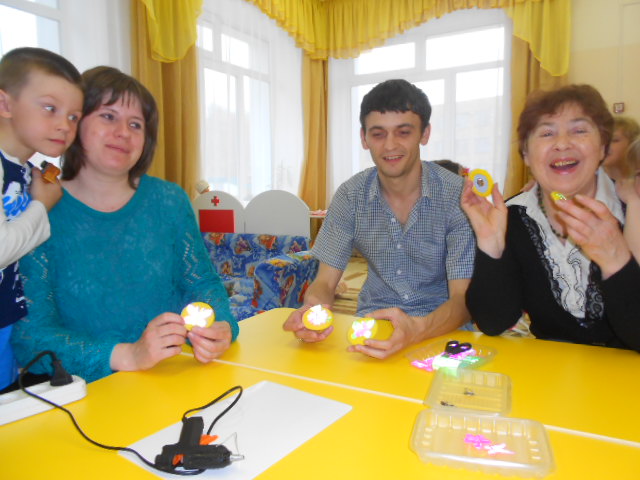 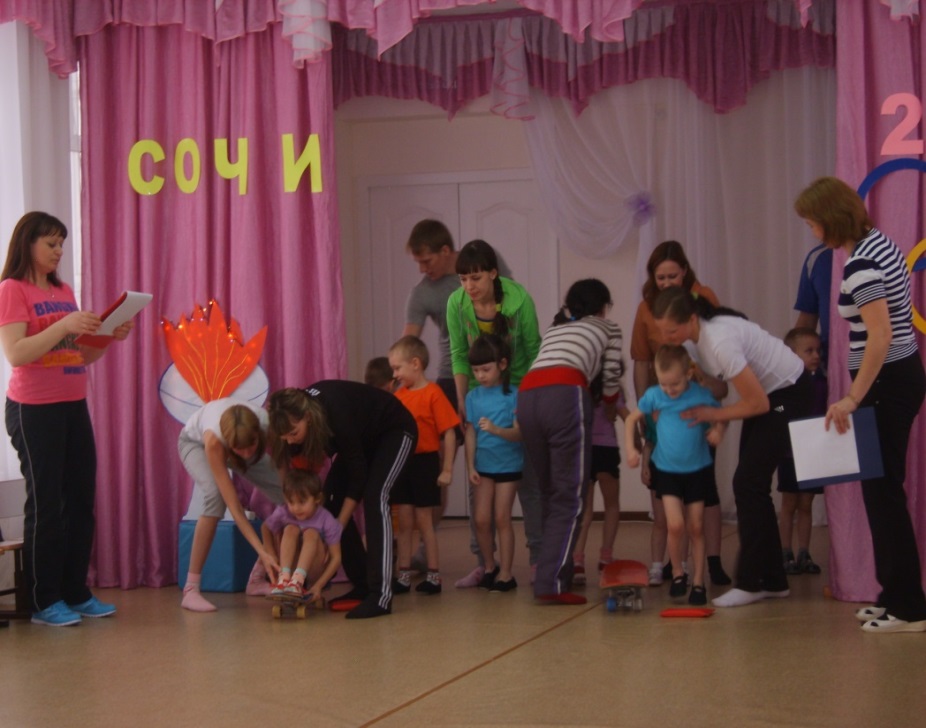 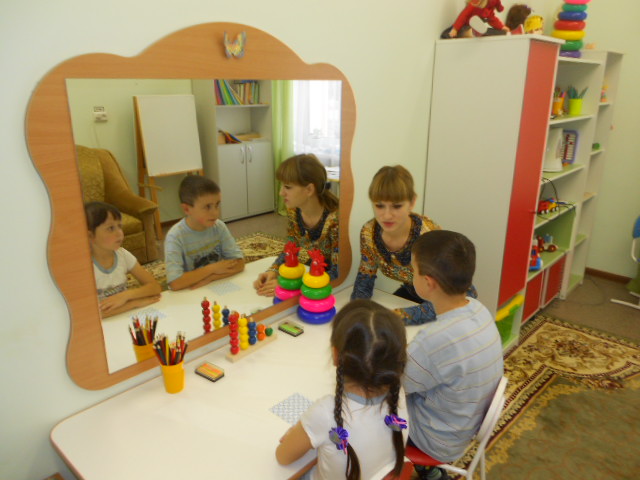 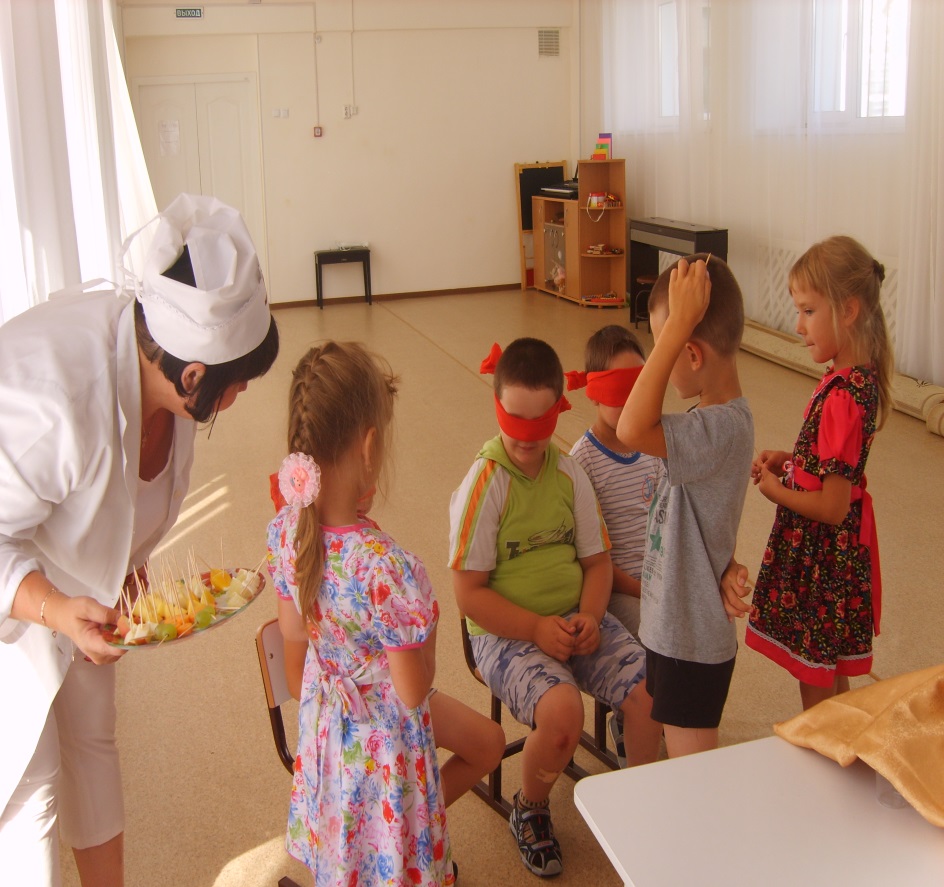 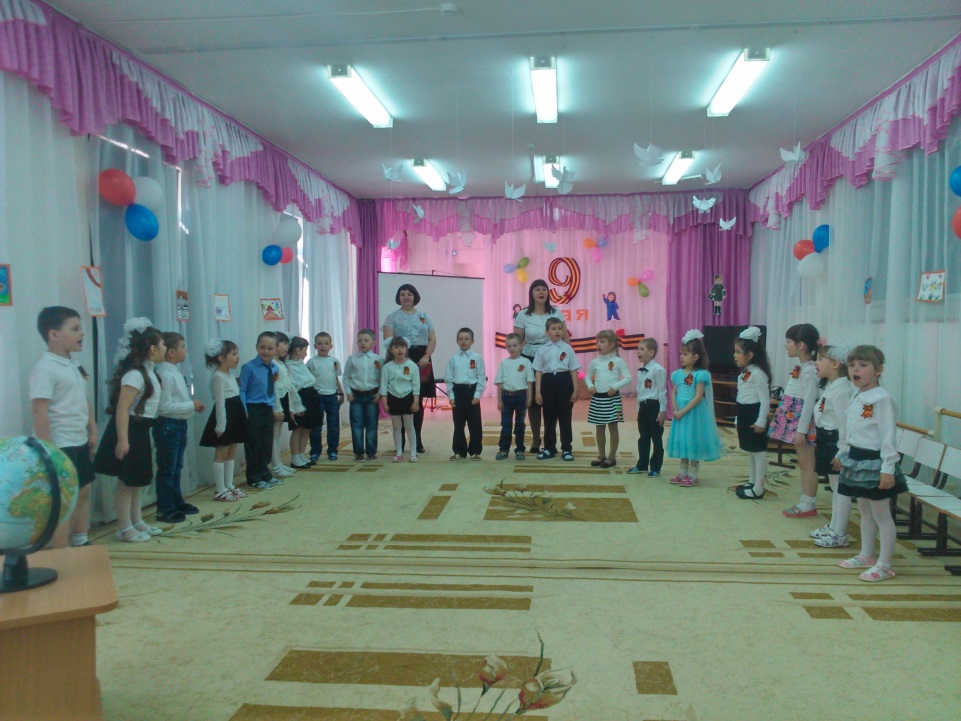 Технология Л.В.Свирской 
«План-Дело-Анализ»
«Три вопроса»
Рефлексия
«Детский Совет»
«Дело»
«Паутинка»
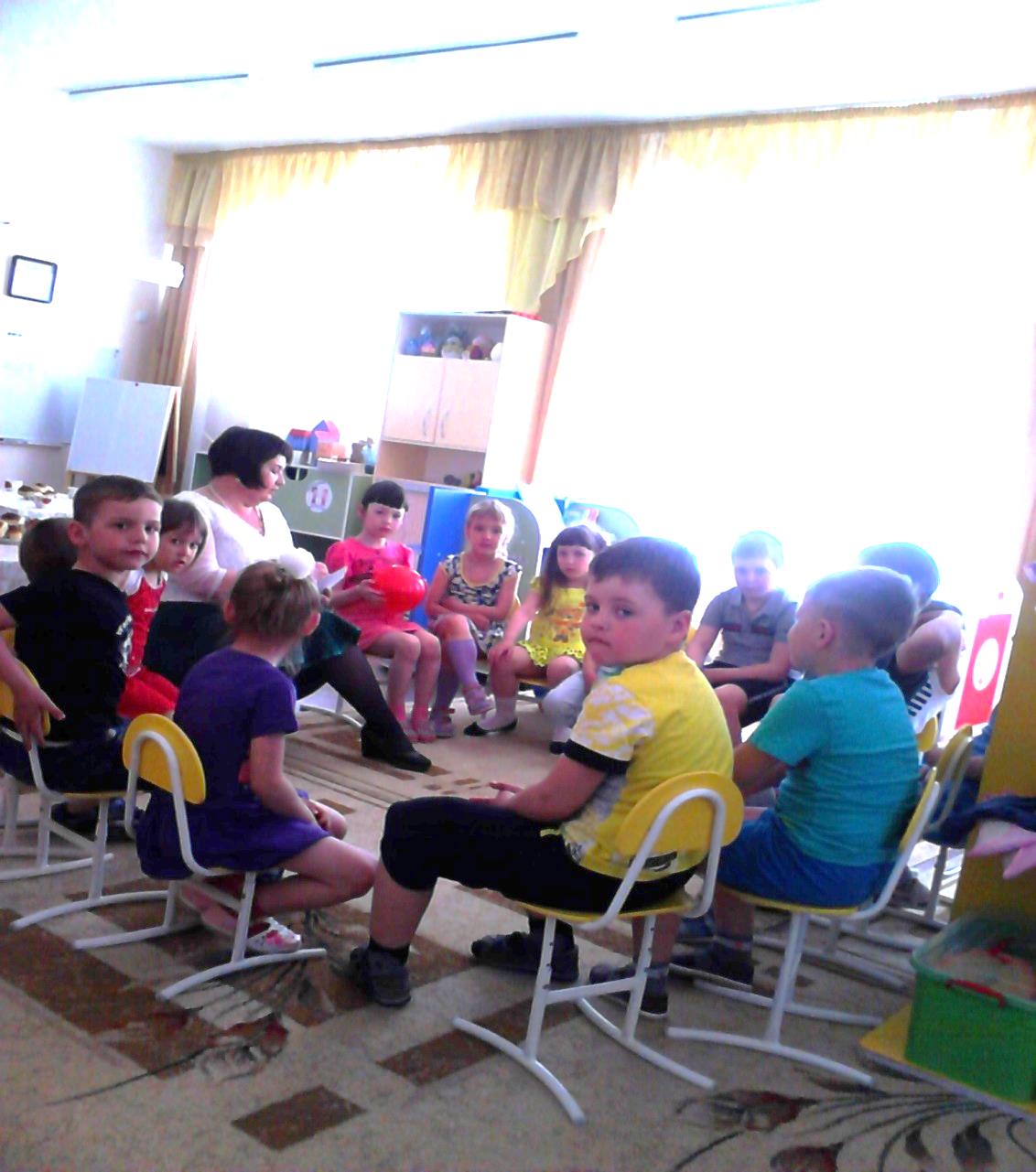 Что я об этом знаю? 
Что хочу узнать? 
Что нужно сделать, чтобы узнать?
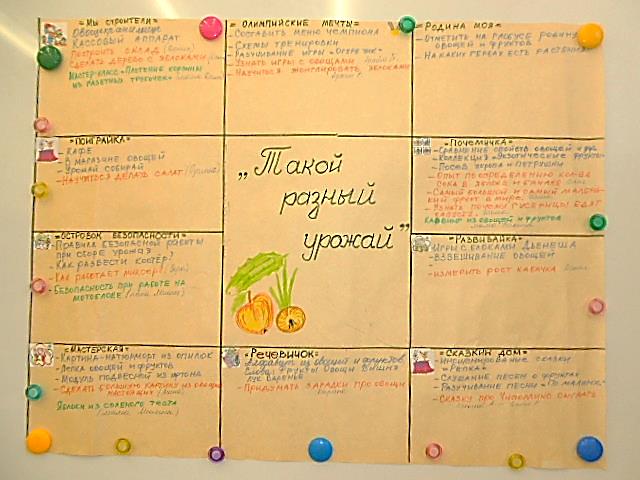 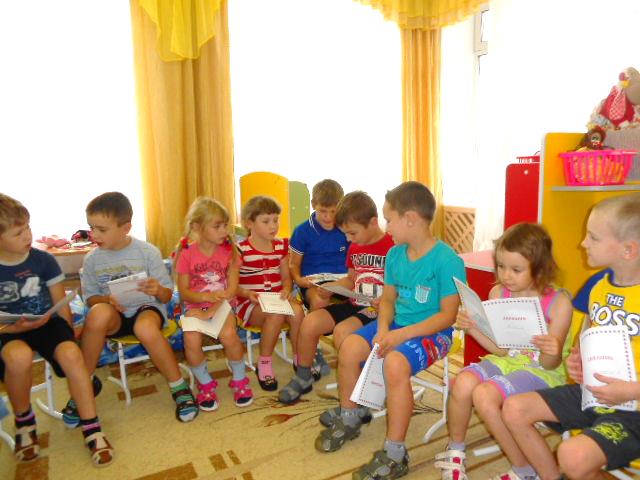 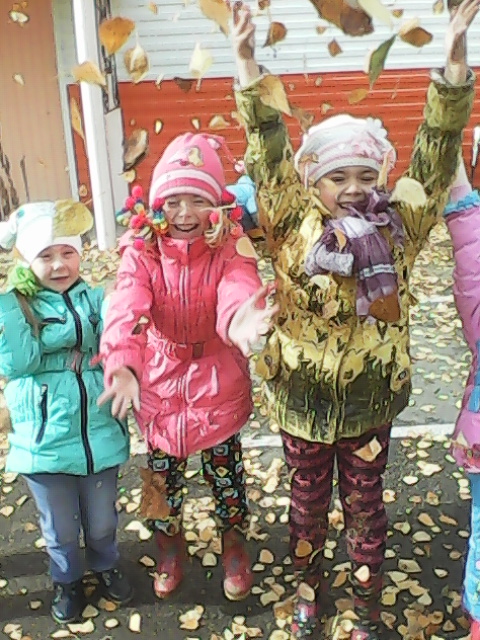 Спасибо за внимание!